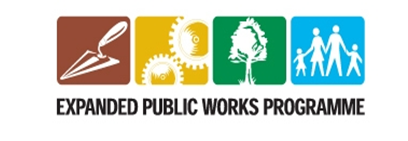 Department of Infrastructure
BERGRIVIER MUNICIPALITY CERTIFICATE HANDOVER
29 October  2024
Purpose
Phase IV Overall Performance (West Coast Municipalities)
Phase IV Bergrivier Municipality Performance
Phase IV Grant allocations – All West Coast municipalities
EPWP Phase V Objective and Targets
Phase IV Overall Performance (West Coast Municipalities)
Source: 2019-2024 Q4 Annexures - NDPWI
Bergrivier Municipality Phase IV performance
Source: 2019-2024 Q4 Annexures - NDPWI
Phase IV Grant Allocations
EPWP Phase V Objective
The EPWP Objective:

“To provide the unemployed poor with meaningful work opportunities through the 
delivery of community assets and services, and actively build economic inclusion 
mechanisms that empower sustainable livelihoods and contribute to the country’s 
development agenda.”
EPWP Phase V: EPWP Phase V was approved on the 21st February 2024 and implemented from 01 April 2024 to 31 March 2029
Phase 5 Target: 
5million work opportunities.

Western Cape Phase 5 Target:
 313 250
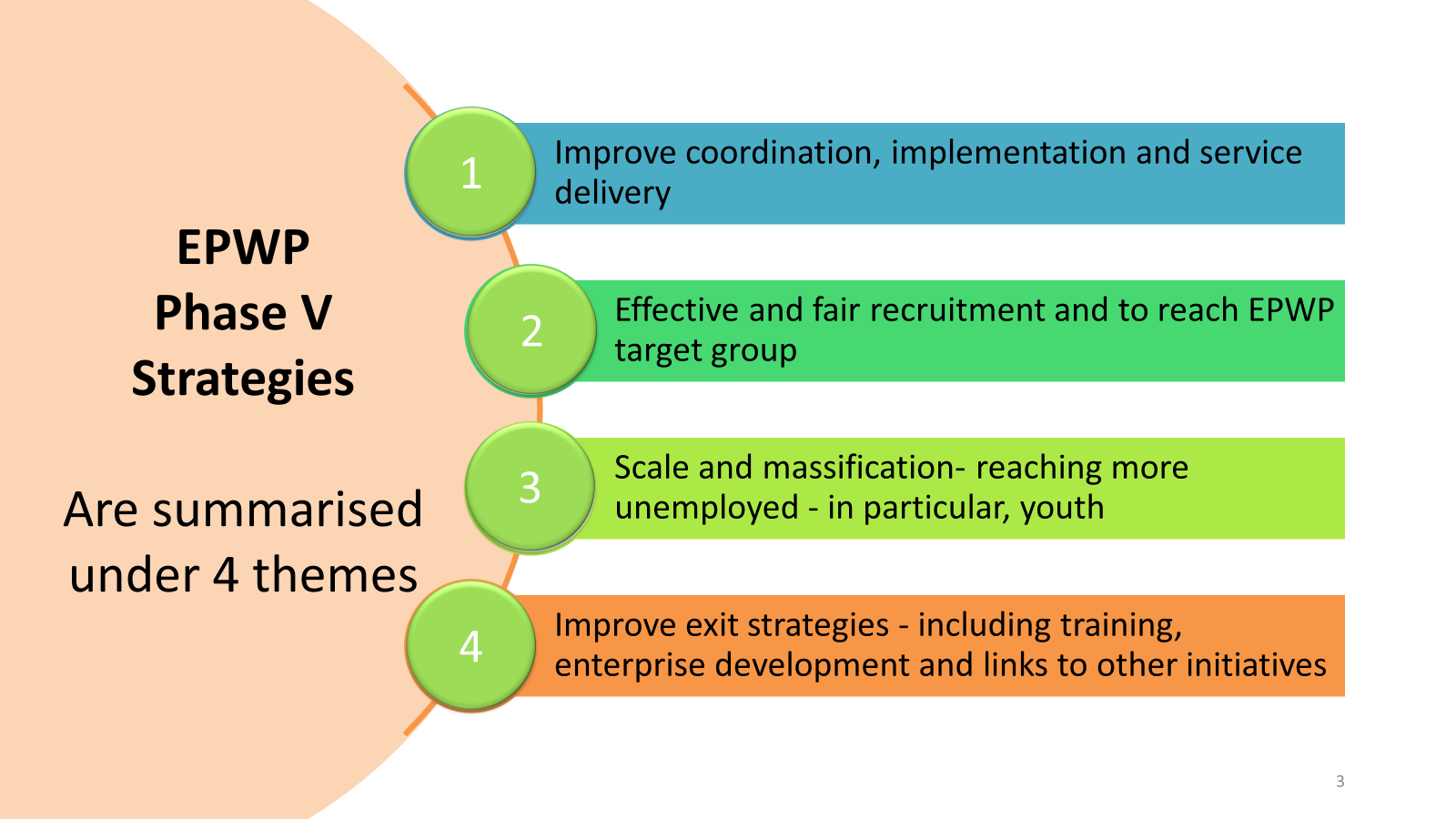 Over and above the 5 million work opportunities target, the target for designated groups in Phase V is as follows:

Women: 60%
Youth between 16 and 35: 55%
Persons with disabilities: 2%
Phase V Targets: Bergrivier Municipality (2024 -2029)
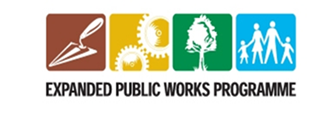 MT Rajap
Assistant Director:  EPWP
Tel: 021 483 0953
Thabit.Rajap@westerncape.gov.za
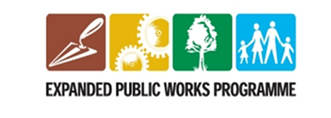